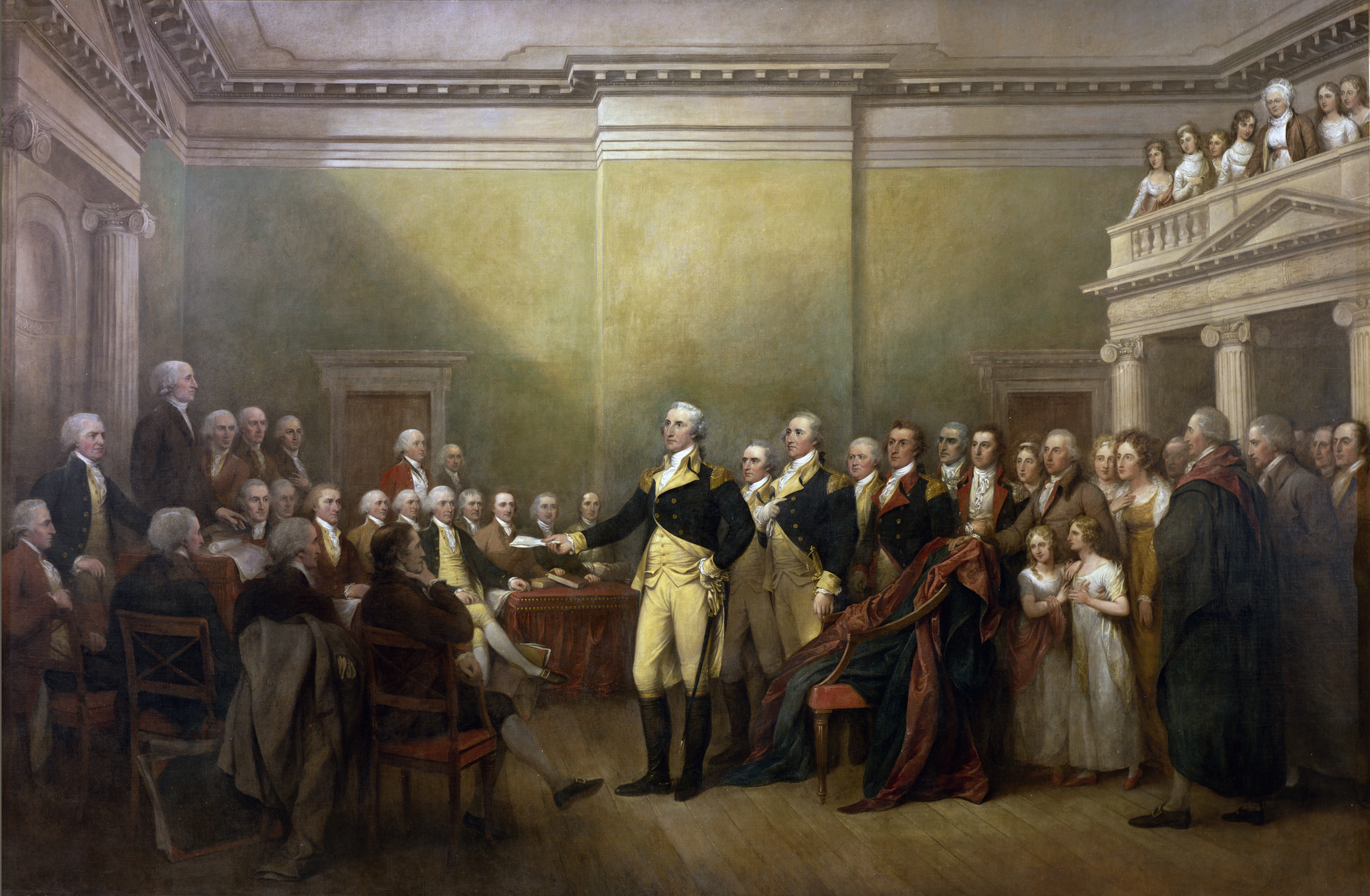 Ranger Church of Christ
Mesquite and Rusk St.
Civil Government appointed by God
The Sanctity of Human Life
Abortion
Euthanasia
Suicide
Capital Punishment
Serving in Military, Police
Human Engineering
[Speaker Notes: 1. The Sanctity of Human Life
    2. Human Life can be lost or taken in numerous ways, legally or illegally, God approved or disapproved. 
        a. Abortion
        b. Euthanasia
        c. Suicide
        d. Capital Punishment
        e. Serving in Military, Police
        f. Human Engineering
>>>>>>>>>>>>>>>>>>
    3. Today we will look at these two means of loss of life; Capital Punishment and Serving with the Military or Police]
The Sanctity of Human Life
Abortion
Euthanasia
Suicide
Capital Punishment
Serving in Military, Police
Human Engineering
Capital Punishment
[Speaker Notes: 1. Lets start with Capital Punishment
>>>>>>>>>>>>>>>>>
    2. Capital Punishment as every adult knows is the taking of life by a government entity.
    3. If it is a just government, then it is justice carried out according to the will of God.]
Must understand what the Bible teaches about capital punishment
“Capital punishment” = infliction of death penalty by civil law
Not by private citizens
Motivated by justice, not malice
Controversial subject
Need to understand from biblical perspective
[Speaker Notes: 1. We as Christians must understand what the Bible teaches about capital punishment in our nation.
>>>>>>>>>>>>>>>>>>
    2. “Capital punishment” is the infliction of the death penalty by the civil arm of our law, that is government.
>>>>>>>>>>>>>>>>>>
        a. This decision is not made by private citizens without the process of the law of the land.
>>>>>>>>>>>>>>>>>>
        b. It must be motivated by justice, not malice intent of the governing authority.
>>>>>>>>>>>>>>>>>>
    3. Frequently this becomes a heated and controversial subject among citizens of this nation.
>>>>>>>>>>>>>>>>>>
    4. But what is the Biblical position, we need to understand this controversy from a biblical perspective.]
Human Being
Gen. 9:6 
Man more than animal, special creation – having a spirit, created in God’s image
Acts 17:28 – offspring of God, having great dignity and worth (John 3:16; Rom. 5:8)
We must treat fellowmen with respect, love (Matt. 22:39-39; 5:43-45) – good works (Gal. 6:10)
[Speaker Notes: 1. Human Being
>>>>>>>>>>>>>>>>>
    2. Gen. 9:6 
"Whoever sheds man's blood, By man his blood shall be shed; For in the image of God He made man. (Genesis 9:6 NKJV)
>>>>>>>>>>>>>>>>>
    3. Man is more than the animal, he is a very special creation – having a spirit and soul that is created in God’s image.
        a. This is not so of the animal that is created without a soul, or spirit, that lives forever.
For what happens to the sons of men also happens to animals; one thing befalls them: as one dies, so dies the other. Surely, they all have one breath; man has no advantage over animals, for all is vanity. All go to one place: all are from the dust, and all return to dust. Who knows the spirit of the sons of men, which goes upward, and the spirit of the animal, which goes down to the earth? (Ecclesiastes 3:19-21)
        b. 

>>>>>>>>>>>>>>>>>
Acts 17:28 – offspring of God, having great dignity and worth (cf. John 3:16; Rom. 5:8)
>>>>>>>>>>>>>>>>>
We must treat fellowmen with respect, love (Matt. 22:39-39; 5:43-45) – good works (Gal. 6:10)


G4151 - πνεῦμα – pneuma - pnyoo'-mah
From G4154; a current of air, that is, breath (blast) or a breeze; by analogy or figuratively a spirit, that is, (human) the rational soul, (by implication) vital principle, mental disposition, etc., or (superhuman) an angel, daemon, or (divine) God, Christ’s spirit, the Holy spirit: - ghost, life, spirit (-ual, -ually), mind. Compare G5590.]
G4151 - πνεῦμα – pneuma - pnyoo'-mah
From G4154; a current of air, that is, breath (blast) or a breeze; 
by analogy or figuratively a spirit, that is, (human) the rational soul, 
(by implication) vital principle, mental disposition, etc., or (superhuman) an angel, demon, or (divine) God, Christ’s spirit, the Holy spirit: - ghost, life, spirit (-ual, -ually), the mind.
[Speaker Notes: 1. G4151 - πνεῦμα – pneuma - pnyoo'-mah
        a. Of the body, soul and spirit, which is which?
        b. Lets go back to the Greek for a moment to define which is which
>>>>>>>>>>>>>>>>>>>>>>>>>>
    2. From G4154; a current of air, that is, breath (blast) or a breeze; 
>>>>>>>>>>>>>>>>>>>>>>>>>>
    3. by analogy or figuratively a spirit, that is, (human) the rational soul, 
>>>>>>>>>>>>>>>>>>>>>>>>>>
    4. (by implication) vital principle, mental disposition, etc., or (superhuman) an angel, daemon, or (divine) God, Christ’s spirit, the Holy spirit: - ghost, life, spirit (-ual, -ually), the mind.]
G5590 – ψυχή - psuchē - psoo-khay'
From G5594; breath, that is, (by implication) spirit, abstractly or concretely (the animal sentient principle only; 
thus distinguished on the one hand from G4151, which is the rational and immortal soul;
[Speaker Notes: G5590 – ψυχή - psuchē - psoo-khay’
    1. From G5594; breath, that is, (by implication) spirit, abstractly or concretely (the animal sentient [Sen’ shunt’]principle only - [power of perception by senses; conscious]; 
>>>>>>>>>>>>>>>>>>>
    2. thus distinguished on the one hand from G4151, which is the rational and immortal soul; 
        a. and on the other from G2222, which is mere vitality [life without breath], said even of plants: 
-------------------------------------------------------------------
        b. these terms thus exactly correspond respectively to the Hebrew [H5315], [H7307] and [H2416]: - heart (+ -ily), life, mind, soul, + us, + you.

[Sen’ shunt’]]
General Concept of Punishment
Bible grants validity to idea of punishment for the lawbreaker
Gen. 4:10 – murder of Abel cried out for restitution
Penalty is for punishment, not rehabilitation
Justice calls for penalty
[Speaker Notes: 1. Under the General Concept of Punishment, in the Scripture we find:
>>>>>>>>>>>>>>>>>>
    2. The Bible grants validity to idea of punishment for the lawbreaker and severe punishment for serious violations.
>>>>>>>>>>>>>>>>>>
    3. Gen. 4:10 – Do you remember the murder of Abel, how he cried out for restitution.
And He said, "What have you done? The voice of your brother's blood cries out to Me from the ground. (Genesis 4:10)
>>>>>>>>>>>>>>>>>>
    4. Penalty is for punishment, where do you see rehabilitation in these scriptures? It is not rehabilitation it is a penalty.
        a. Rehabilitation is a manmade idea, it is designed to replace scriptural penalties. 
>>>>>>>>>>>>>>>>>>
    5. Justice calls for a penalty!]
Concept of Capital Punishment
Some crimes so serious that the only justice punishment is death (Deut. 21:22-23)
By certain acts a person disqualifies himself from the right to continue living
Reflected in the Old Testament  (Gen. 9:5-6)
[Speaker Notes: 1. Concept of Capital Punishment
>>>>>>>>>>>>>>>>>>
    2. Some crimes are so serious that the only justice is the punishment of death (Deut. 21:22-23)
"If a man has committed a sin deserving of death, and he is put to death, and you hang him on a tree, his body shall not remain overnight on the tree, but you shall surely bury him that day, so that you do not defile the land which the LORD your God is giving you as an inheritance; for he who is hanged is accursed of God. (Deuteronomy 21:22-23)
>>>>>>>>>>>>>>>>>>
    3. By certain acts described in the scripture; a person does disqualifies himself from the right to continue living.
>>>>>>>>>>>>>>>>>>
    4. Reflected in the Old Testament  (Gen. 9:5-6)
Surely for your lifeblood I will demand a reckoning; from the hand of every beast I will require it, and from the hand of man. From the hand of every man's brother I will require the life of man. "Whoever sheds man's blood, By man his blood shall be shed; For in the image of God He made man. (Genesis 9:5-6)
        a. You have a deadly serious situation if or when you fall under the wrath of God.]
Capital offenses in Law of Moses
Murder (Ex. 21:12-14)
Kidnapping (Ex. 21:16)
Abuse of parents (Ex. 21:15, 17)
Sorcery (Ex. 22:18)
Bestiality (Ex. 22:19)
Idolatry (Ex. 22:20)
Adultery (Lev. 20:10)
Incest (Lev. 20:11-12, 14)
Homosexuality (Lev. 20:13)
[Speaker Notes: 1. So, what are the capital offenses in Law of Moses?
>>>>>>>>>>>>>>>>>>>
    2. Murder (Ex. 21:12-14)
"But if a man acts with premeditation against his neighbor, to kill him by treachery, you shall take him from My altar, that he may die. (Exodus 21:14)
        a. No sanctuary, not even in the temple of God for a murderer. 
>>>>>>>>>>>>>>>>>>>
    3. Kidnapping (Ex. 21:16)
"He who kidnaps a man and sells him, or if he is found in his hand, shall surely be put to death. (Exodus 21:16)
>>>>>>>>>>>>>>>>>>>
    4. Abuse of parents (Ex. 21:15, 17)
"And he who strikes his father or his mother shall surely be put to death. (Exodus 21:15)
"And he who curses his father or his mother shall surely be put to death. (Exodus 21:17)
        a. How would that fit with todays disrespectful children.
>>>>>>>>>>>>>>>>>>>>>
    5. Sorcery (Ex. 22:18)
"You shall not permit a sorceress to live. (Exodus 22:18)
        a. We even have a Satanic religion operating in America today.
>>>>>>>>>>>>>>>>>>>>>
    6. Bestiality (Ex. 22:19)
"Whoever lies with an animal shall surely be put to death. (Exodus 22:19)
        a. The cry in the public now is that you cannot regulate who or what someone loves, they have the same rights as the homosexual.
>>>>>>>>>>>>>>>>>>>>>
    7. Idolatry (Ex. 22:20)
"He who sacrifices to any god, except to the LORD only, he shall be utterly destroyed. (Exodus 22:20)
>>>>>>>>>>>>>>>>>>>>>
    8. Adultery (Lev. 20:10)
'The man who commits adultery with another man's wife, he who commits adultery with his neighbor's wife, the adulterer and the adulteress, shall surely be put to death. (Leviticus 20:10)
        a. Today, Hollywood makes it a point of pride to be involved in adultery.
>>>>>>>>>>>>>>>>>>>>>
    9. Incest (Lev. 20:11-12, 14)
The man who lies with his father's wife has uncovered his father's nakedness; both of them shall surely be put to death. Their blood shall be upon them. If a man lies with his daughter-in-law, both of them shall surely be put to death. They have committed perversion. Their blood shall be upon them. (Leviticus 20:11-12)
If a man marries a woman and her mother, it is wickedness. They shall be burned with fire, both he and they, that there may be no wickedness among you. (Leviticus 20:14)
>>>>>>>>>>>>>>>>>>>>>
    10. Homosexuality (Lev. 20:13)
If a man lies with a male as he lies with a woman, both of them have committed an abomination. They shall surely be put to death. Their blood shall be upon them. (Leviticus 20:13)
        a. In this nation we have passed laws against the law of God.
        b. This is an out right blatant rejection of God.]
Capital offenses in Law of Moses
Rape (Deut. 22:23-29)
Fornication by priest daughter (Lev. 21:9)
Human sacrifice (Lev. 20:2-5)
Strike or curse parent (Ex. 21:15, 17)
Disobey parent (Deut. 21:18-21)
Blasphemy (Lev. 24:11-23)
Break Sabbath (Ex. 35:2)
False teaching (Deut. 13:1-10)
Refuse to listen to priest (Deut. 17:12)
[Speaker Notes: 11. Rape (Deut. 22:23-29)
"But if a man finds a betrothed young woman in the countryside, and the man forces her and lies with her, then only the man who lay with her shall die. (Deuteronomy 22:25)
>>>>>>>>>>>>>>>>>>>>>>>>>>>>
    12. Fornication by priest daughter (Lev. 21:9)
They shall not take a wife who is a harlot or a defiled woman, nor shall they take a woman divorced from her husband; for the priest is holy to his God. (Leviticus 21:7)
The daughter of any priest, if she profanes herself by playing the harlot, she profanes her father. She shall be burned with fire. (Leviticus 21:9)
        a. Are you a priest of God under the New Testament?
>>>>>>>>>>>>>>>>>>>>>>>>>>>>
    13. Human sacrifice (Lev. 20:2-5)
"Again, you shall say to the children of Israel: 'Whoever of the children of Israel, or of the strangers who dwell in Israel, who gives any of his descendants to Molech, he shall surely be put to death. The people of the land shall stone him with stones. (Leviticus 20:2)
-----------------------------------------
And if the people of the land should in any way hide their eyes from the man, when he gives some of his descendants to Molech, and they do not kill him, then I will set My face against that man and against his family; and I will cut him off from his people, and all who prostitute themselves with him to commit harlotry with Molech. (Leviticus 20:4-5)
        a. Does that apply to abortion today?  Do you hide your eyes from abortion?  Do you speak against abortion and strive to end it? 
>>>>>>>>>>>>>>>>>>>>>>>>>>>
    14. Strike or curse parent, well, it was short of abuse, God did not make any exceptions. The word repeatedly was not used here.  (Ex. 21:15, 17)
"And he who strikes his father or his mother shall surely be put to death. (Exodus 21:15)
"And he who curses his father or his mother shall surely be put to death. (Exodus 21:17)
>>>>>>>>>>>>>>>>>>>>>>>>>>>>
    15. America’s society today is filled with children who will disobey their parent (Deut. 21:18-21)
And they shall say to the elders of his city, 'This son of ours is stubborn and rebellious; he will not obey our voice; he is a glutton and a drunkard.' Then all the men of his city shall stone him to death with stones; so you shall put away the evil from among you, and all Israel shall hear and fear. 
(Deuteronomy 21:20-21)
>>>>>>>>>>>>>>>>>>>>>>>>>>>>
    16. Blasphemy (Lev. 24:11-23)
And whoever blasphemes the name of the LORD shall surely be put to death. All the congregation shall certainly stone him, the stranger as well as him who is born in the land. When he blasphemes the name of the LORD, he shall be put to death. (Leviticus 24:16)
>>>>>>>>>>>>>>>>>>>>>>>>>>>>
    17. Breaking the law of the Sabbath (Ex. 35:2)
Work shall be done for six days, but the seventh day shall be a holy day for you, a Sabbath of rest to the LORD. Whoever does any work on it shall be put to death. (Exodus 35:2)
        a. We are no longer under the law of the Sabbath. 
But if you are led by the Spirit, you are not under the law. (Galatians 5:18)
>>>>>>>>>>>>>>>>>>>>>>>>>>>>
    18. False teaching (Deut. 13:1-10)
But that prophet or that dreamer of dreams shall be put to death, because he has spoken in order to turn you away from the LORD your God, who brought you out of the land of Egypt and redeemed you from the house of bondage, to entice you from the way in which the LORD your God commanded you to walk. So you shall put away the evil from your midst. (Deuteronomy 13:5)
>>>>>>>>>>>>>>>>>>>>>>>>>>>>
    19. Refuse to listen to priest (Deut. 17:12)
Now the man who acts presumptuously and will not heed the priest who stands to minister there before the LORD your God, or the judge, that man shall die. So you shall put away the evil from Israel. (Deuteronomy 17:12)
>>>>>>>>>>>>>>>>>>>>>>>>>>>>]
In Law of Moses, carrying out the death penalty was justly regulated (Deut. 17:6-7; 19:5)
Ex. 20:13 – prohibition against murder
Not just to deter others from same crime – but to put away the evil influence of that person
Deut. 19:21
Safeguard against unduly harsh punishment - indicated death penalty  just 	for some crimes
[Speaker Notes: 1. In Law of Moses, carrying out the death penalty was justly regulated by the law. (Deut. 17:6-7; 19:5)
Whoever is deserving of death shall be put to death on the testimony of two or three witnesses; he shall not be put to death on the testimony of one witness. The hands of the witnesses shall be the first against him to put him to death, and afterward the hands of all the people. So you shall put away the evil from among you. (Deuteronomy 17:6-7)
as when a man goes to the woods with his neighbor to cut timber, and his hand swings a stroke with the ax to cut down the tree, and the head slips from the handle and strikes his neighbor so that he dies—he shall flee to one of these cities and live; (Deuteronomy 19:5)
>>>>>>>>>>>>>>>>>>>>>>>>>>>>>>
    2. Not just to deter others from same crime – but to put away the evil influence of that person
>>>>>>>>>>>>>>>>>>>>>>>>>>>>>>
    3. Deut. 19:21
Your eye shall not pity: life shall be for life, eye for eye, tooth for tooth, hand for hand, foot for foot. (Deuteronomy 19:21)
>>>>>>>>>>>>>>>>>>>>>>>>>>>>>
    4. We must safeguard against unduly harsh punishment – but we must remember that for some crime, it is indicated that the death penalty is just for those crimes.
>>>>>>>>>>>>>>>>>>>>>>>>>>>>>>
    5. Ex. 20:13 – The prohibition is against murder of innocent victims, not against capital punishment.
"You shall not murder. (Exodus 20:13)]
New Testament speaks of the justice of capital punishment
Rom. 1:32 – do such thing worthy of death
Acts 25:11 – not object to execution
Rom. 13:4 – government, an avenger to execute wrath on those who practice evil
[Speaker Notes: 1. New Testament speaks of the justice of capital punishment when duly applied.
>>>>>>>>>>>>>>>>>>>>>>
    2. Rom. 1:32 – It is for those who do such things that are worthy of death
who, knowing the righteous judgment of God, that those who practice such things are deserving of death, not only do the same but also approve of those who practice them. (Romans 1:32)
>>>>>>>>>>>>>>>>>>>>>>
    3. Acts 25:11 – We should not have an object to execution for the crimes that God has set to be “punished by death”.
        a. In Paul’s appeal to Caesar he said:
For if I am an offender, or have committed anything deserving of death, I do not object to dying; but if there is nothing in these things of which these men accuse me, no one can deliver me to them. I appeal to Caesar." (Acts 25:11)
>>>>>>>>>>>>>>>>>>>>>>
    4. Rom. 13:4 – God has set the government, as an avenger to execute wrath on those who practice evil.
For he is God's minister to you for good. But if you do evil, be afraid; for he does not bear the sword in vain; for he is God's minister, an avenger to execute wrath on him who practices evil. (Romans 13:4)]
Capital Punishment
Since beginning of time, there is a principle of justice in which some crimes are so serious they can only be properly punished by death.
The execution of “the death sentence” is a part of the rightful function of civil government as ordained by God
[Speaker Notes: 1. Capital Punishment
>>>>>>>>>>>>>>>>>>>>
    2. Since beginning of time, there is a principle of justice of which crimes are so serious they can only be properly punished by death.
>>>>>>>>>>>>>>>>>>>>
    3. The execution of “the death sentence” is a part of the rightful function of civil government as ordained by God]
Purpose of Civil Government
National righteousness (Prov. 14:34; Psa. 9:17)
God has caused nations to fall because of wickedness (Dan. 2:21; 4:17)
Governments accountable for their wickedness
[Speaker Notes: 1. Note the purpose of Civil Government
>>>>>>>>>>>>>>>>>>>>
    2. It is to maintain National righteousness (Prov. 14:34; Psa. 9:17)
Righteousness exalts a nation, But sin is a reproach to any people. (Proverbs 14:34)
The wicked shall be turned into hell, And all the nations that forget God. (Psalms 9:17)
>>>>>>>>>>>>>>>>>>>>
    3. God has caused nations to fall because of their wickedness (Dan. 2:21; 4:17)
And He changes the times and the seasons; He removes kings and raises up kings; He gives wisdom to the wise And knowledge to those who have understanding. (Daniel 2:21)
'This decision is by the decree of the watchers, And the sentence by the word of the holy ones, In order that the living may know That the Most High rules in the kingdom of men, Gives it to whomever He will, And sets over it the lowest of men.' (Daniel 4:17)
>>>>>>>>>>>>>>>>>>>>>
    4. But rest assured that the Governments are held accountable for their wickedness.]
Purpose of Civil Government
Non-retaliation is an obligation of individual Christians, not a restraint upon governments (Matt. 6:38-42; Rom. 12:17-29)
Governments are ordained to protect and punish (Rom. 13:4)
Implies need for law, law makers, law enforcement
[Speaker Notes: 1. Non-retaliation is an obligation of individual Christians, not a restraint upon governments (Matt. 6:38-42; Rom. 12:17-29)
>>>>>>>>>>>>>>>>>
    2. Governments are ordained to protect and punish (Rom. 13:4)
For he is God's minister to you for good. But if you do evil, be afraid; for he does not bear the sword in vain; for he is God's minister, an avenger to execute wrath on him who practices evil. (Romans 13:4)
>>>>>>>>>>>>>>>>>
    3. If you can’t see that this implies need for laws, law makers, law enforcement then expect more protest to take place in the nations capital.]
Purpose of Civil Government
Law exist to curb conduct of those not inclined to curb their own conduct
Restrain injustice and crime so people live without fear (Rom. 13:1-7; John 19:10-11; 1 Tim. 2:1-2)
Carrying out death penalty ordained by God (Rom. 13:4) – God sees the need
[Speaker Notes: 1. Law exist to curb conduct of those not inclined to curb their own conduct
>>>>>>>>>>>>>>>>>>>>>>
    2. Government is to restrain injustice and crime so people live without fear (Rom. 13:1-7; John 19:10-11; 1 Tim. 2:1-2)
For rulers are not a terror to good works, but to evil. Do you want to be unafraid of the authority? Do what is good, and you will have praise from the same. (Romans 13:3)
-----------------------------------------------------------------
Therefore I exhort first of all that supplications, prayers, intercessions, and giving of thanks be made for all men, for kings and all who are in authority, that we may lead a quiet and peaceable life in all godliness and reverence.  (1 Timothy 2:1-2)
>>>>>>>>>>>>>>>>>>>>>>
    3. Carrying out death penalty ordained by God (Rom. 13:4) – You may not see the need, but God sees the need.]
Consequence of Failing to Execute Capital Criminals
Consistent capital punishment deters crime (Eccl. 8:11; Psa. 10:3-7)
When society does not set up capital consequences for capital crimes, lawlessness grows
National character is manifested in what we do about our crime and punishment
[Speaker Notes: 1. Consequence of Failing to Execute Capital Criminals
>>>>>>>>>>>>>>>>>>>>>
    2. Consistent capital punishment deters crime (Eccl. 8:11; Psa. 10:3-7)
Because the sentence against an evil work is not executed speedily, therefore the heart of the sons of men is fully set in them to do evil. (Ecclesiastes 8:11)
>>>>>>>>>>>>>>>>>>>>
    3. When society does not set up capital consequences for capital crimes, lawlessness grows by leaps and bounds, like the shootings of innocent people in the streets of Chicago.
>>>>>>>>>>>>>>>>>>>>
    4. National character is manifested in what we do about our crime and punishment problems.]
Emotional arguments against capital punishment based on pity
Pity not always the proper response when someone justly stands under the sentence of death (Lev. 10:6-7; Deut. 19:21; Deut. 13:8-9; 19:13; Ezek. 9:5-6)
We must never let compassion keep us from doing what is right
[Speaker Notes: 1. Emotional arguments against capital punishment are based on personal pity and not God’s word.
>>>>>>>>>>>>>>>>>>>>>>>>>>
    2. Pity is not always the proper response when someone justly stands under the sentence of death (Lev. 10:6-7; Deut. 19:21; Deut. 13:8-9; 19:13; Ezek. 9:5-6)
Your eye shall not pity him, but you shall put away the guilt of innocent blood from Israel, that it may go well with you. (Deuteronomy 19:13)
Your eye shall not pity: life shall be for life, eye for eye, tooth for tooth, hand for hand, foot for foot. (Deuteronomy 19:21)
>>>>>>>>>>>>>>>>>>>>>>>>>>
    3. We must never let compassion for the guilty keep us from doing what is right as commanded by God.]
Invitation:
1. Hearing and faith, Rom. 10:17; Mark 16:16 
2. Repentance, Acts 2:38 
3. Professing Christ, Rom. 10:9-10 
4. Immersion in water, Rom. 6:3-5; Acts 22:16 
5. Faithfulness, Rev. 2:10 

Prayerful penitence for the child of God, Acts 8:22
[Speaker Notes: Invitation:
 
1. Hearing and faith, Rom. 10:17; Mark 16:16 
2. Repentance, Acts 2:38 
3. Professing Christ, Rom. 10:9-10 
4. Immersion in water, Rom. 6:3-5; Acts 22:16 
5. Faithfulness, Rev. 2:10 
Prayerful penitence for the erring child of God, Acts 8:22 
Repent therefore of this your wickedness, and pray God if perhaps the thought of your heart may be forgiven you.  (Acts 8:22)
>>>>>>>>>>>>>>>
Song List]